Community ART for Retention in Zambia: START
Centre for Infectious Disease Research in Zambia (CIDRZ)
In partnership with the Zambian Ministry of Health 

Sponsor: Bill & Melinda Gates Foundation

19th September 2018
Collaborators: James Cooke University, Johns Hopkins, UAB, UCSF, UNZA
[Speaker Notes: START – Streamlined ART initiation – is the same as UTT, which was not SOC until Dec 2016. We also provided same-day POC CD4 count to screen for ART eligibility and provided  intensive Adherence counseling before offering ART]
Methods
We evaluated a revised ART initiation approach based on same-day readiness assessment and point of care CD4 assessment
Population - facilities in Zambia as compared to standard of care (SOC) procedures including three pre-treatment counseling sessions
[Speaker Notes: We assessed how soon patients who were ready and had a CD4 count less than 500 could be put on ART compared to routine care.]
Successes in Implementing Test and Start
Overall:
Sensitization and engagement of all Provider Initiated Testing and Counseling (PITC) led to referrals for CD4 testing

Enrolment:
Some patients encouraged partners/ family /friends to enroll due to satisfaction with speed of initiation

Initiation: 
50% of patients initiated within 2 days of eligibility 
[IQR 0-13]
[Speaker Notes: Sensitizing all facility staff was key to ensuring a high # of referals of patients testing +; Finding confidential and secure space was important to ensuring that patients are provided private adherence counseling; 50% were initiated within 2 days; 75% within 2 weeks]
[Speaker Notes: Patients in the intervention group who became eligible for ART were similar to those in comparison group except most were men, older, had finished at least Sec school, were in WHO stage 1.]
[Speaker Notes: This also holds true for those who started ART within 14 days in both groups except there is no difference by age 

Intervention status, 
F? sex, 
Being (not) married , 
Higher/lower education level, and 
Lower WHO stage were significantly associated with <14 day post HIV positive result ART initiation]
The intervention group shows a significantly faster time to ART start compared to control facilities
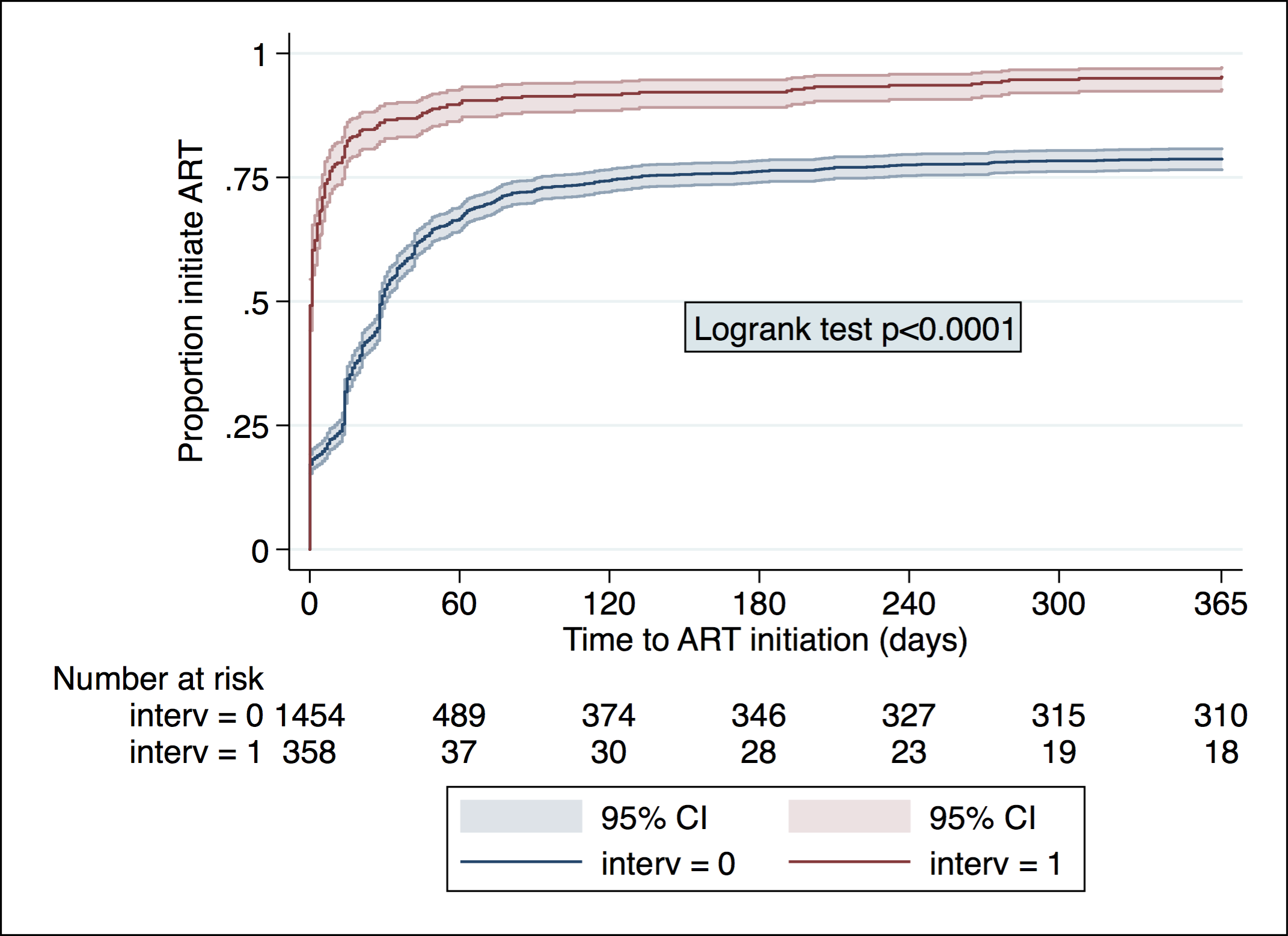 Control
Intervention
Control
Intervention
[Speaker Notes: On this graph, the X axis shows time to ART initiation in days while the Y axis shows the proportion of patients initiated on ART. The blue line shows the control and the red intervention . Our preliminary analysis showed that intervention group showed significantly faster time to ART start compared to control facilities]
[Speaker Notes: When adjusted for confounders, those in the intervention were still more likely to begin treatment within 14 days of being found to be eligible. This may be because both patients and HCWs thought it important to start ART ASAP to maintain health (READ next slide)]
Both HCWs and patients thought rapid initiation was important for health
“At least the earlier you start treatment the better, because most of these opportunistic infections will be curtailed.”
                                        IDI-Livingstone-LHCW

“They were calling us, “Come and start drugs because you are HIV positive.” So, because I was willing, I came; and this is how I started … After one week I was fine and started jogging and working like normal. This is a good model because my friend died because of refusing to start taking drugs. She was saying that those who’s husbands died should be the ones to start taking drugs ... So, we are thankful.”                              
					FGD-Lundazi- Female Participant #4
Those initiated need continuing social support
Both HCWs and patients expressed concerns regarding health systems
“Sometimes they remove blood at the lab, but you find that results are not there. They would be there, two, three weeks, without the results. Maybe they take blood, but you find that there are no reagents. So that blood is just wasted. The clients are just waiting, sometimes almost one week, they are just waiting without starting the drugs [ARVs].”                           
		FGD-Livingstone-LHCW Participant#2
Conclusions
Streamline ART initiation can increase both the rate of ART initiation and uptake among treatment eligible patients.
Expedited laboratory results can inform clinical decisions.
Health system and social support encourage patients to early ART initiation
[Speaker Notes: In conclusiotn, we can say that START increases the number of patients who start ART as well as the speed with which they link to care … [READ THE NEXT TWO POINTS]]
Thank You
Questions?
We would like to thank the Zambian Ministry of Health and all participating patients and health workers.
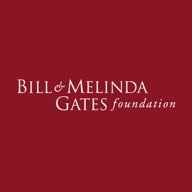 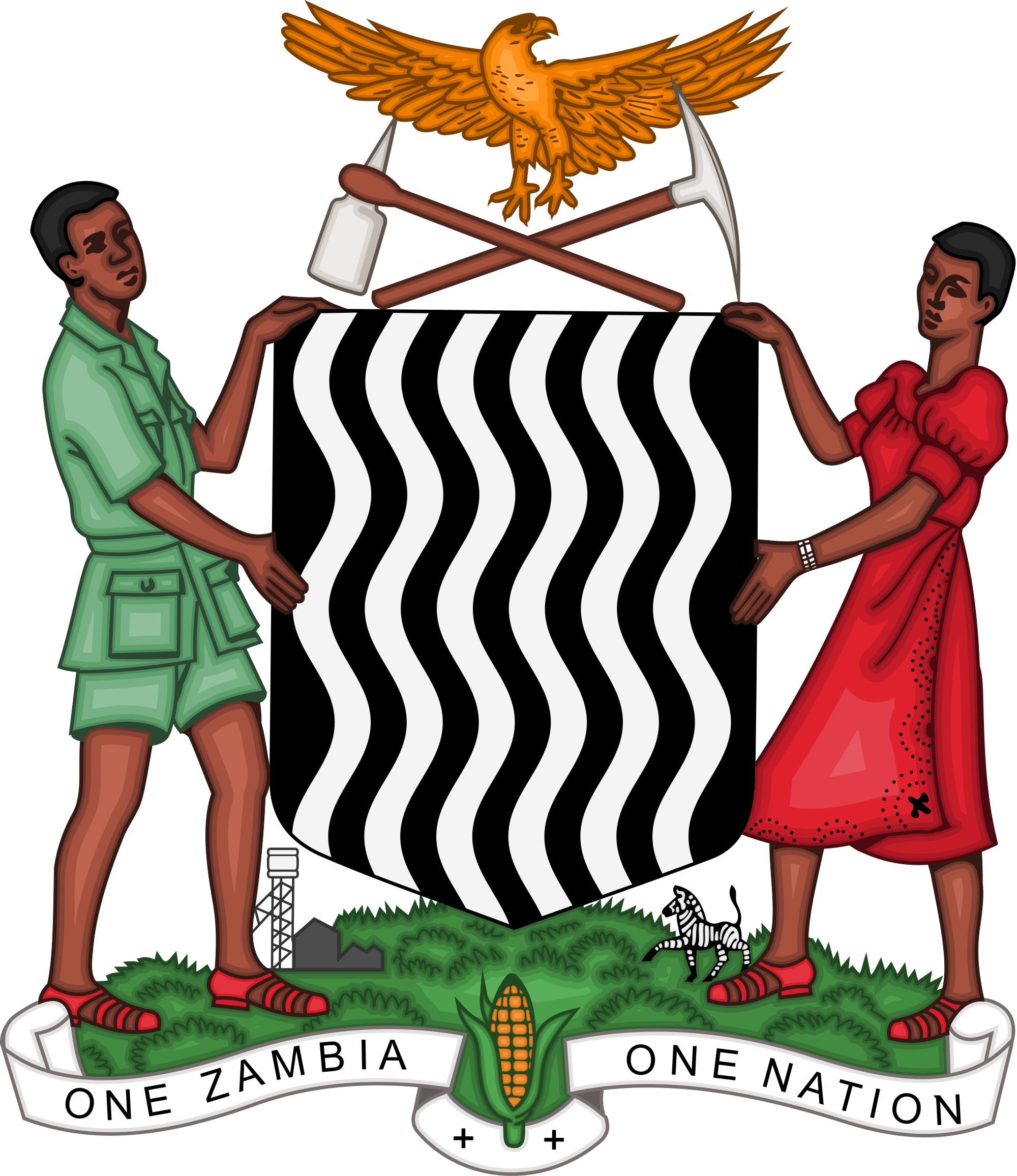 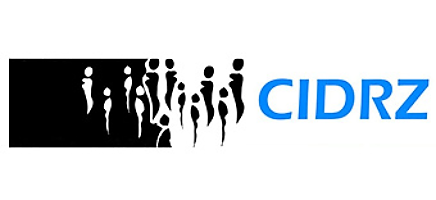